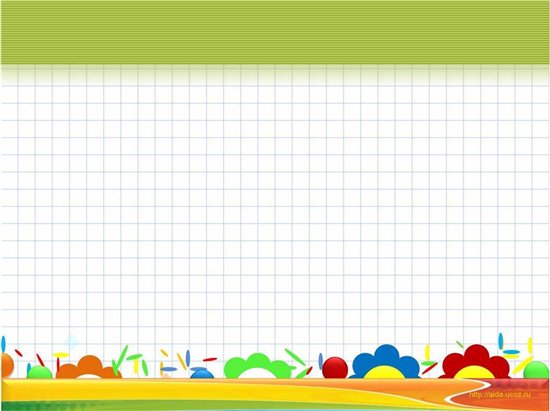 Ben’s new friend!
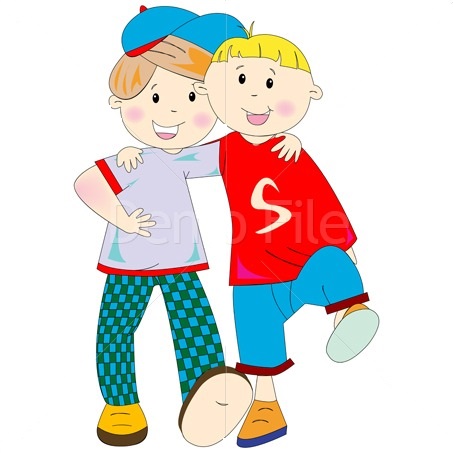 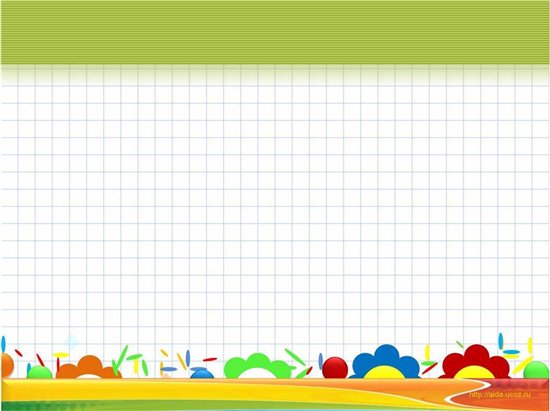 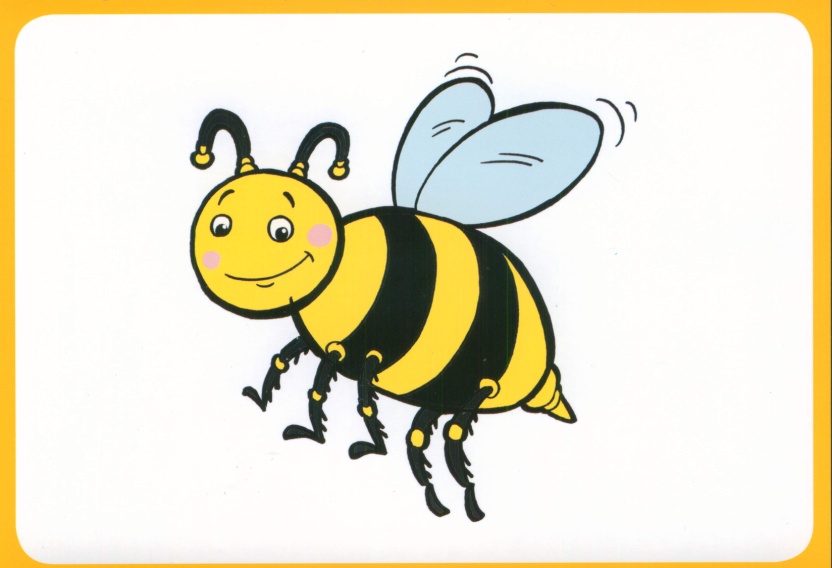 How are you today?
Fine, thanks!
 Not bad, thanks!
 Great, thanks!
So, so, thank you!
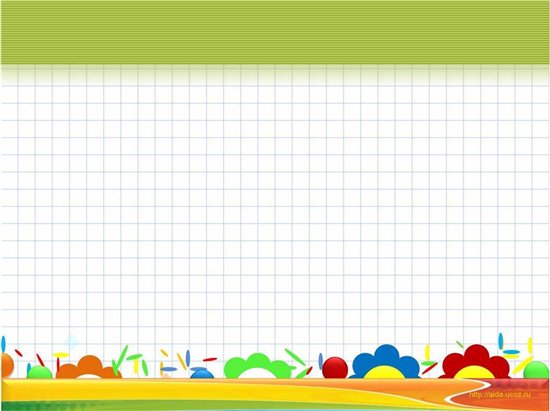 [θ]
[dʒ]
[ʃ]
[ð]
[Λ]
[æ]
[tʃ]
[h]
[r]
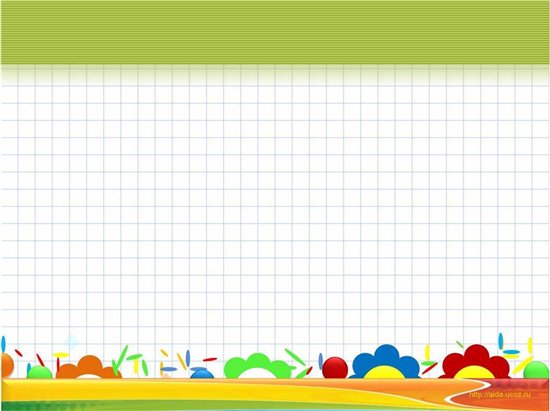 Freshly-fried fat flying fish
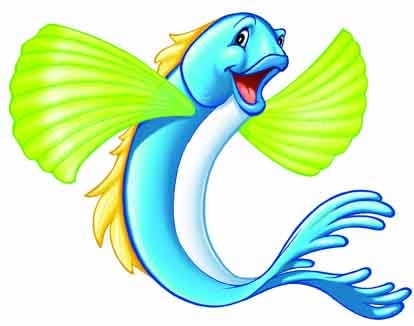 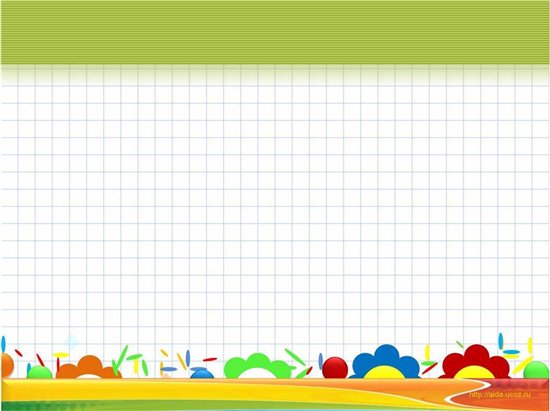 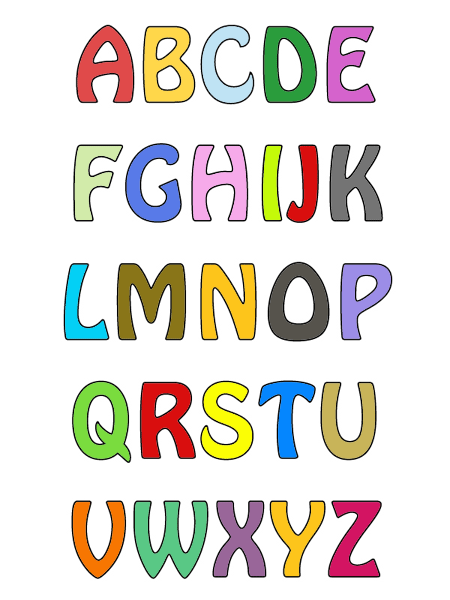 [s] или [k]
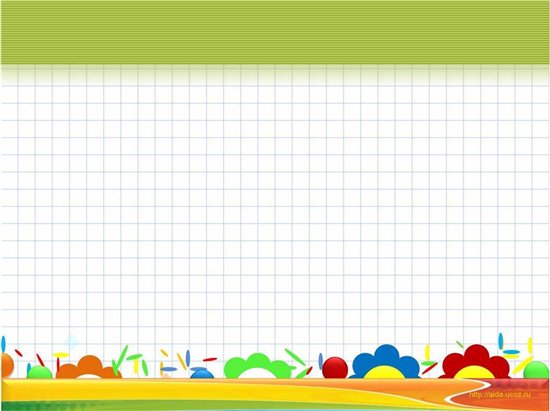 city
cat
centre
cup
class
nice
bicycle
car
ice
cope
cube
crunch
[k] или [tʃ]
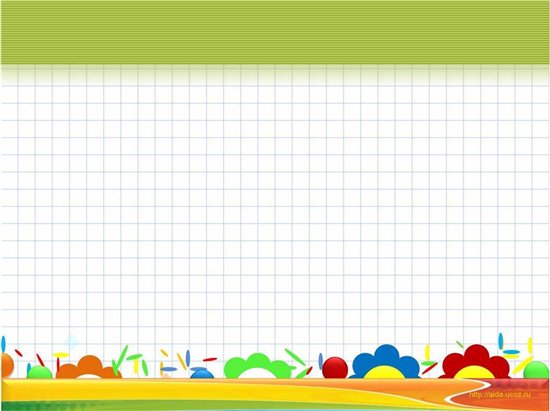 chair
black
children
teacher
clock
chess
socks
bench
chicken
child
jacket
crunch
to be
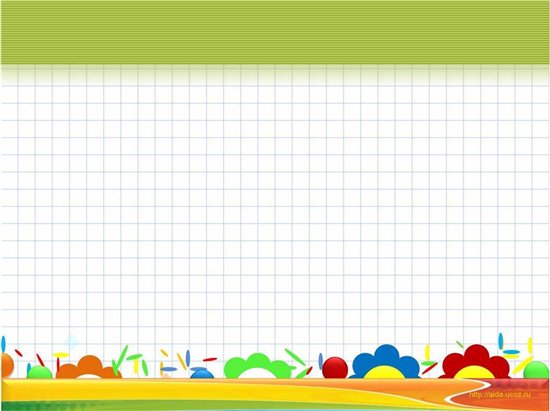 are
am
is
‘m
‘s
‘re
he
she
it
they
you
we
I
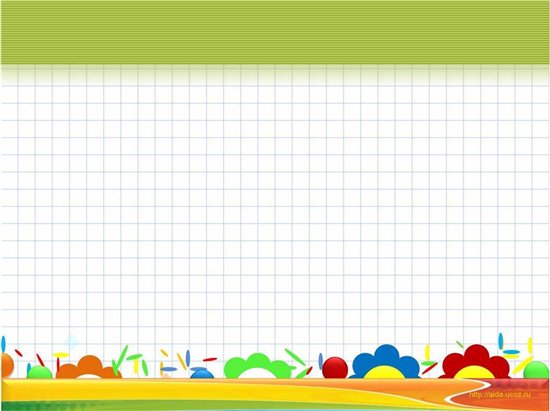 Am? Is? Are?
1. It … an elephant.
2. Her name … Mary.
 3. She … a nice girl.
4. His name … Tom. 
5. I … seven. 
6. They … friends. 
7. You … happy. 
8. I and Tom … friends. 
9. It … black. 
10. Pete … nine
11. My name … Kate
12. He … fat. 
13. We … in the park.
 14. Crocodiles … green. 
15. Tiny … kind and funny. 
16. Tom … from Great Britain.